Can you hear me now? How can we harness the power of word of mouth?
Meeting 1
October 18, 2017; 8 p.m. EST

Rachael Burgess Major Gifts Officer at RRC & Jewish Reconstructionist Communities
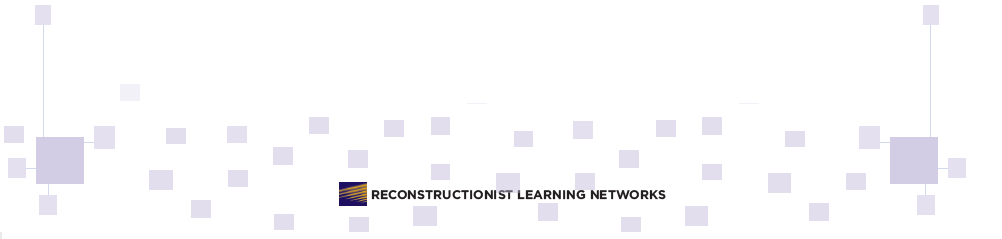 Agenda
Introductions
What is WOMM?
Text Study
Pros and Cons
How Decisions are Made
What You’ll Need
Questions/Reactions
Action
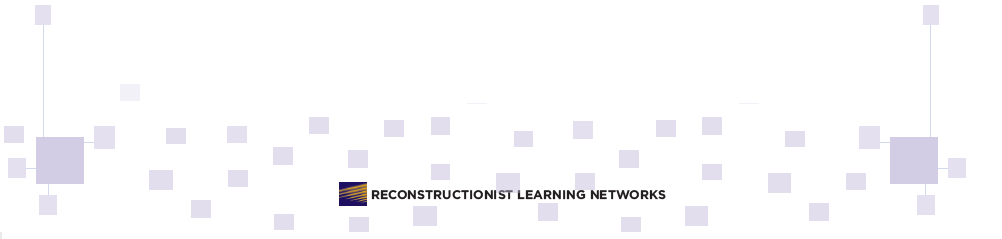 2
What is a Network?
A network is a group of people and/or organizations working on the same issue or vision, together with structures that have been created to mobilize the energy of those individuals or organizations. That said, the structure of intentional networks and what they do as a network can vary greatly. They are trying to accomplish something. Networks are focused on opportunities and leverage points that have the greatest chance of making a difference. 

(excerpted Network Weavers’ Handbook, J. Holley)
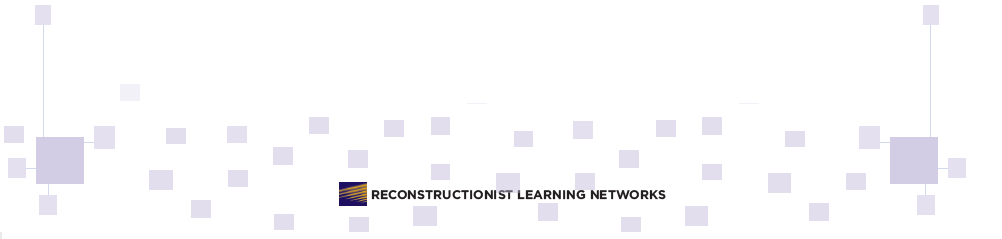 3
Connection
Name
Congregation/Community
Something you recommend to people (like a book, restaurant, TV show… an example of how you’ve used “word of mouth”)
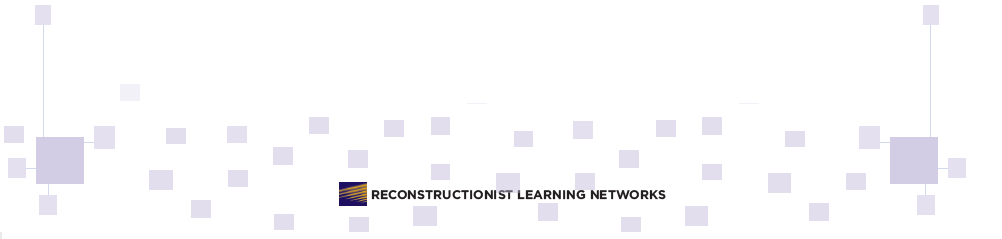 4
What is WOMM?
Word of mouth or viva voce, is the passing of information from person to person by oral communication.

Word of Mouth Marketing (or Advertising) differs from naturally occurring word of mouth in that it is actively influenced or encouraged by organizations
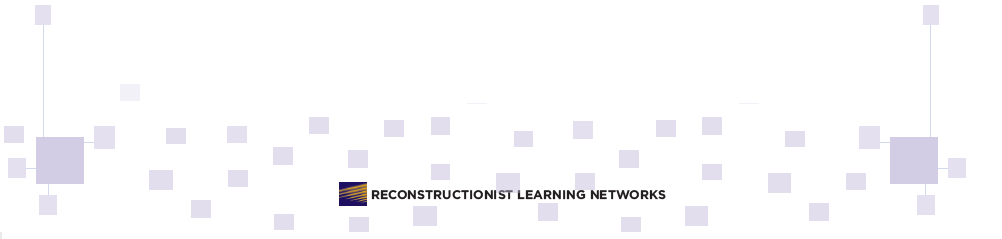 Wikipedia.org
5
Text Study
When the conversation tilted toward the topic of listening to online conversations as a corporate communication imperative, I mentioned the old cliché of “keeping your ear to the rail.” In an age of social media, I argued it was more akin to “keeping your ear to the third rail”, referring to the high-voltage track used in public transit systems, often indicated by severe-looking warning signs.
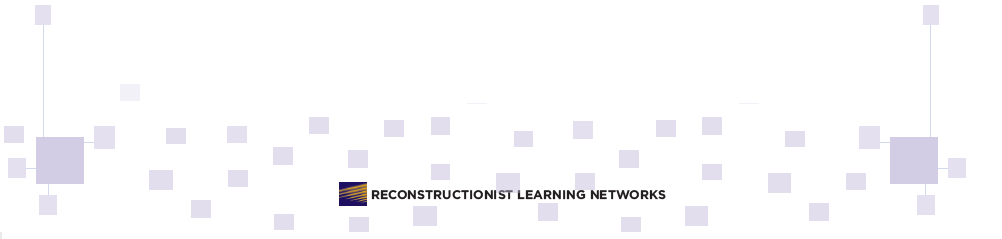 6
Text Study
After a beat, journalism visionary Dan Gillmore asked, “But wait… Isn’t that third rail the one that kills you?”

“Sure,” Mike Masnick of Techdirt playfully added. “But it’s also where all the power is.”
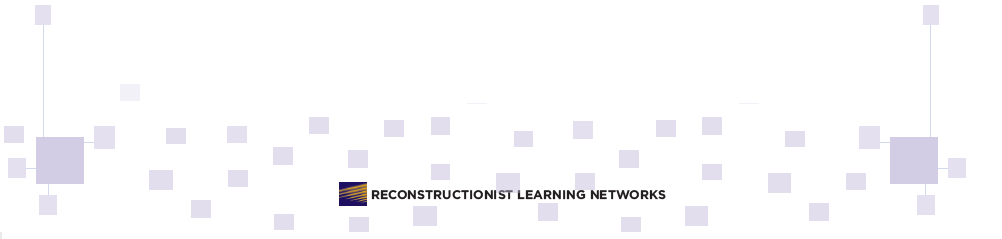 Phil Gomes, Ears to the Third Rail: A Personal History of PR in Social Media
7
Pros and Cons
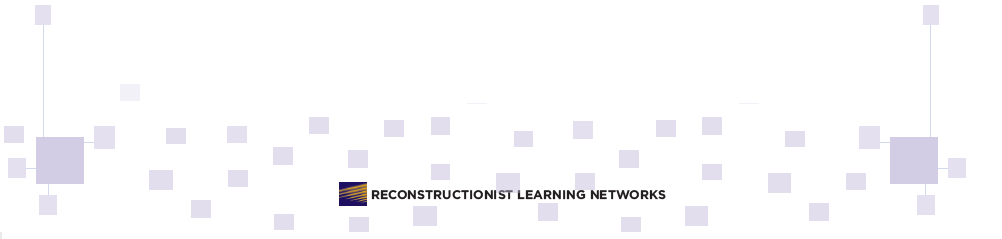 8
What you need for a WOM movement
November 29
Influencers
November 15
Relationship Managers
Targeted Audience
November 1
Current Communication Channels
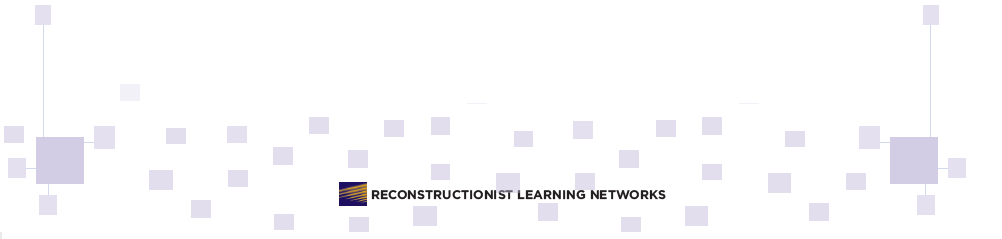 Strong Organizational Foundation
9
How are decisions made?
Someone learns about you from a credible source
(advertising, news articles, WOM)
Awareness
Interest
Person is aware of your organization and does further research (visits website, google searches)
Person decides if your organization meets their wants and needs.
Evaluation
Trial
Tries your organization on an experimental basis.
Adoption
Joins and rejoins your organization
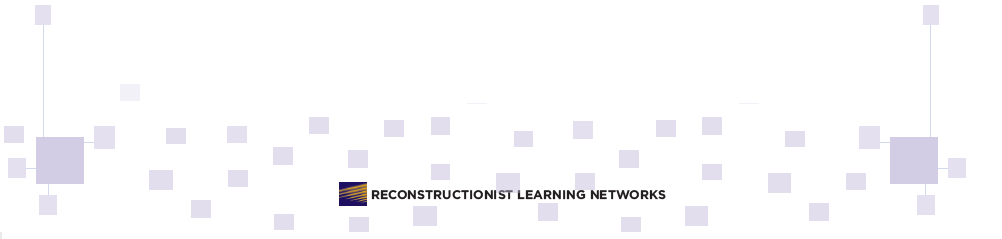 Public Relations Strategies and Tactics; Wilcox, Cameron, and Reber
10
Action
Think about who you are trying to reach
Pick one audience
Create a “profile” with ages, household situation, personality type, etc.

We’ll talk about these at our next meeting!
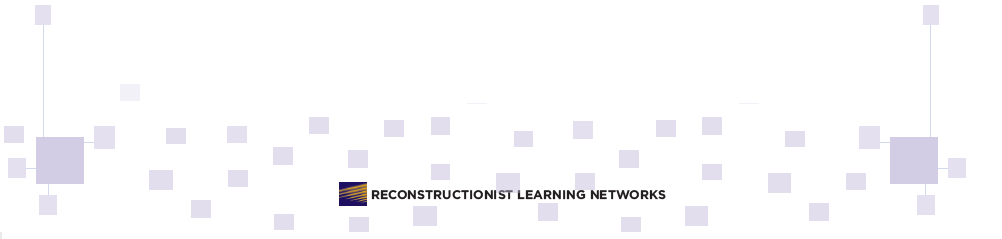 11
Need help?
Connect to each other

Post a question to our Facebook group: www.facebook.com/groups/canyouhearmenowRLN/ 

Email or call Rachael Burgess 
(rburgess@rrc.edu or 215.576.0800; ext. 141)
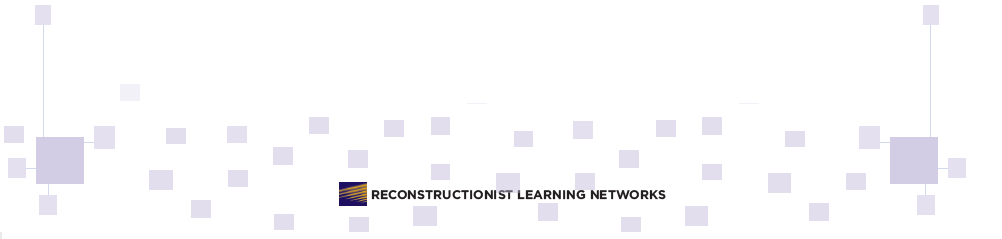 12